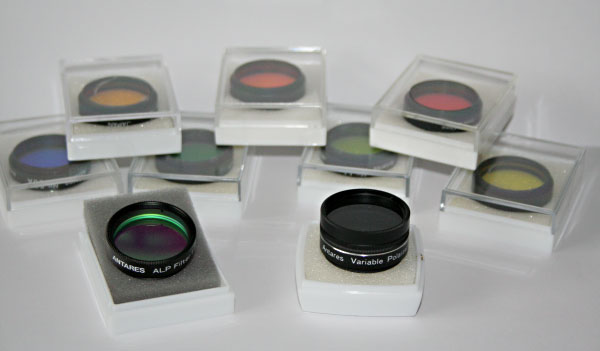 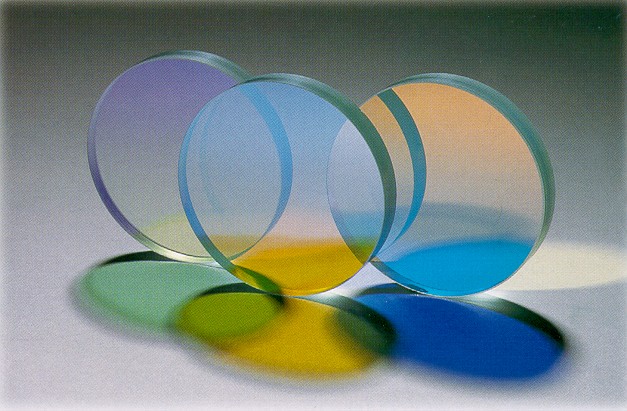 AST203 Gözlem Araçları
Filtreler
Ders Sunuları
https://yadi.sk/d/uwziqIIVdPLV6
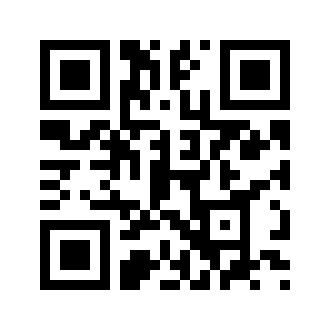 Işık Nedir?
Işık bir enerji dalgasıdır (elektromanyetik ışınım). 
Boşluk içinde hareket edebilir. 
Işık sabit bir değerle seyahat eder : 
		c = 3 x 1010 cm/sn 
Dalgaboyu (l) and frekans (n) ile tanımlanır: 
		c = ln 
Enerjisi: 
		E = hc/l = hn
İskoç fizikci James Clerk Maxwell 1860 larda ışığın manyetik ve elektrik alanların birleşimi olduğunu matematiksel olarak gösterdi.
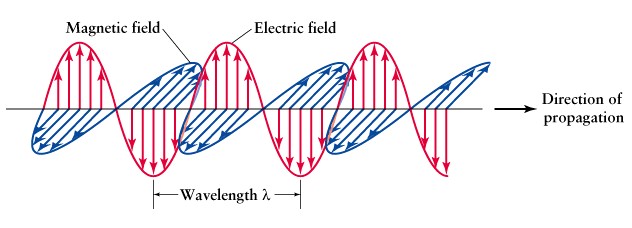 Elektromanyetik Spektrum
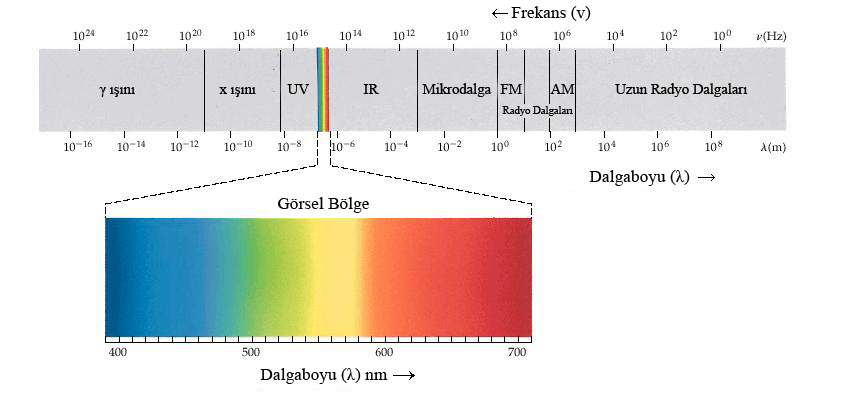 http://www.kanabona.com/www/?q=color
IŞINIM YASALARI
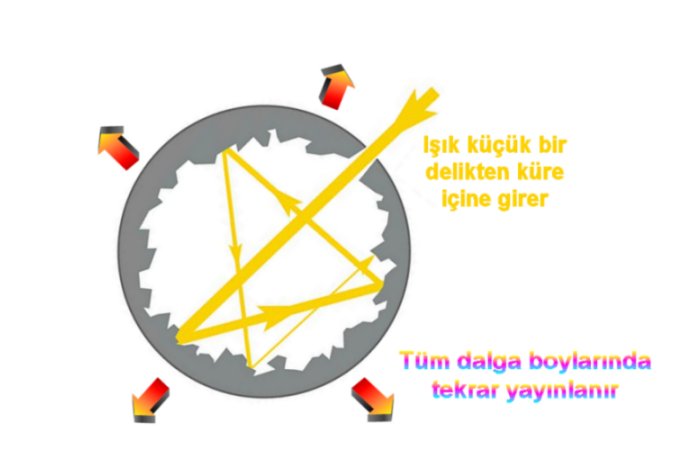 Kara cisim :
Üzerine düşen tüm ışınımı soğuran ve bütün dalga boylarında tekrar yayınlayan cisimdir. Işınım enerjisinin soğurulması cismin sıcaklığını arttırır. Ancak
bu yükselmenin bir sınırı vardır, cisim bu sınırda bir dengeye gelir ve soğurduğu ışınım enerjisi kadar enerji salar (yayınlar).
Isınan cisimler ışık yayar.Isısal ışınım
Karacisim ışınımı
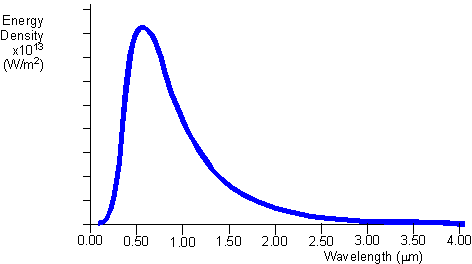 Kara cismin saldığı enerji, dalga boyunun bir fonksiyonudur (Planck yasası). Dalga boyu arttıkca salınan enerji önce çok çabuk artar, maksimuma ulaşır, sonra yavaş yavaş sıfıra düşer. Bu tüm sıcaklıklar için böyledir, ancak daha sıcak karacisim eğrisinde maksimum enerji daha kısa dalga boylarında karşımıza çıkar.
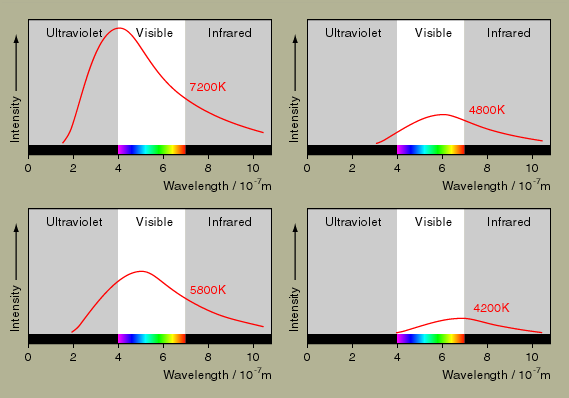 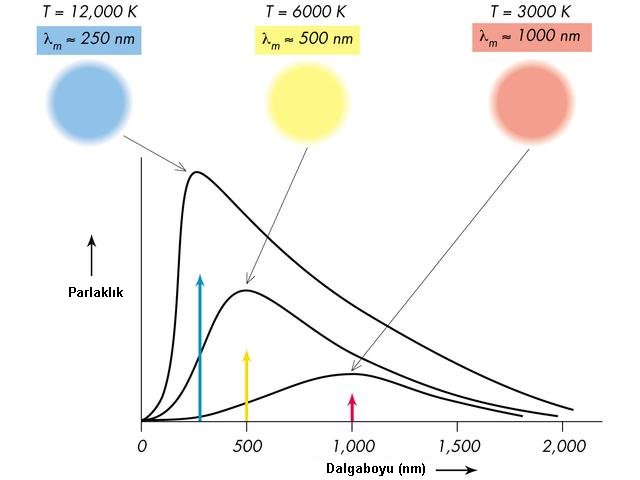 IŞIK
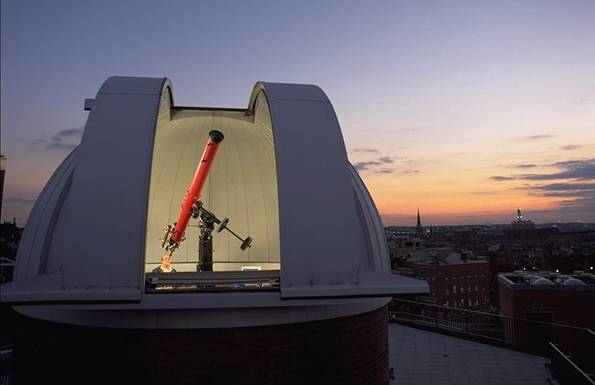 Henüz diğer yıldızlara ve gökdalara gidemedik (astronomi pasif bir bilim dalı). O zaman evrendeki gökcisimlerinin gönderdiği ışığa güvenmeliyiz.
Işınım Şiddeti (gözde uyandırdığı etki görünen parlaklık) 
Işınım akısı (yıldız uzaklığının karesi ile azalır) 
Görünen Parlaklık (kadir), Mutlak parlaklık 
Işıkda gizli olan diğer imzalar
Farklı türden yıldızlar
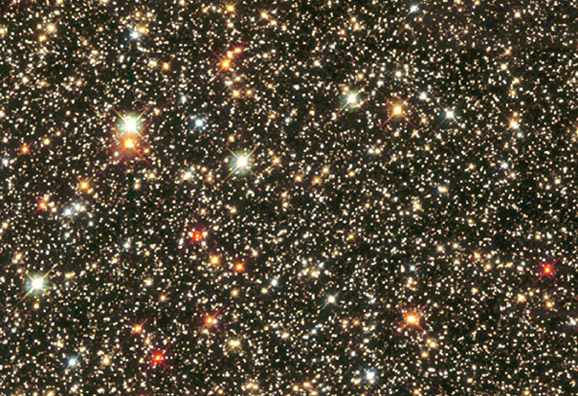 Farklı renklerin nedeni tayfsal yanıt ve yıldızın sıcaklığı ile ilişkilidir
İnsan Gözü  Görsel Parlaklık
Fotoğraf Plağı  Fotoğrafik Parlaklık
Fotoğraf – Göz  Fotogörsel Parlaklık
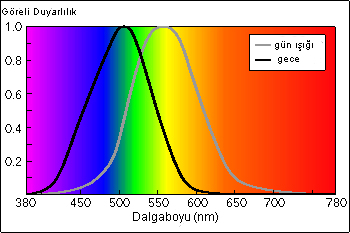 Dedektörlerin Tayfsal Duyarlılıkları
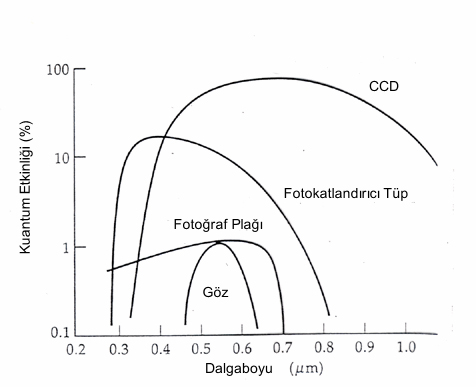 © J. Kristian
Fotometrik Sistemler
Geniş bant  400 Å <  < 1000 Å 
Orta bant   70 Å <  < 400 Å 
Dar bant    < 70 Å 
Çok geniş bant   > 1000 Å *



* Bessell, M.S., “Standard Photometric Systems”, ARA&A., 2005
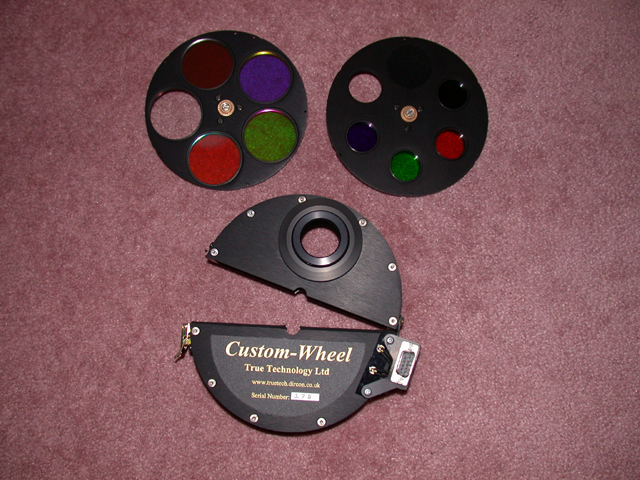 Filtreler
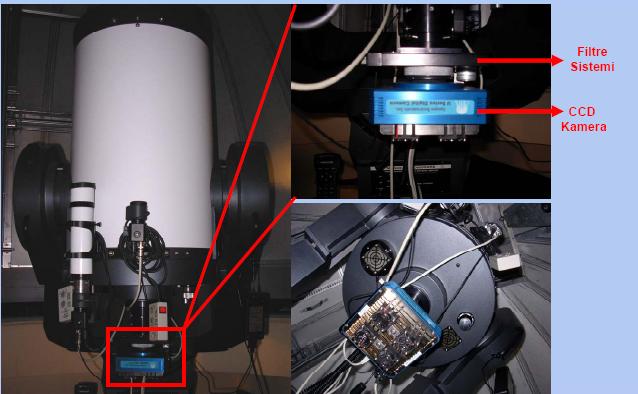 Filtreler
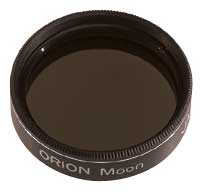 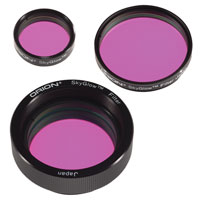 Filtreler ışığı engellemek için kullanılır. 
Sadece istenilen dalgaboyundaki ışığı geçirirler. 
Bu nedenle diğer dalgaboylarında ışık geçmez.
 Ay’ı bir filtre ile daha iyi görebilirsiniz.
 Filtreler ile Güneş’i doğrudan görebiliriz.
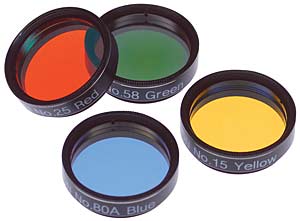 Birçok filtre göz merceğin önüne veya detektörden önce takılır.
Güneş Filtreleri
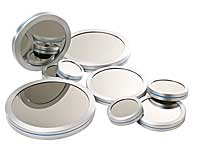 Geleneksel Güneş filtreleri ikiye ayrılır (cam ve Mylar film) ve Güneş yüzeyindeki güneş lekelerini gözlememize olanak verir.
 Birçok Mylar filtresi Güneş’i mavi disk olarak gösterir. Cam filtreler ise Güneş’i sarı renkte gösterir.
Bunun yanında daha pahalı H-alpha filtreleri de vardır ve bunlar bize güneş flare olaylarını ve diğer Güneş kromosferinde olan özel olayları gösterir (prominensler gibi).
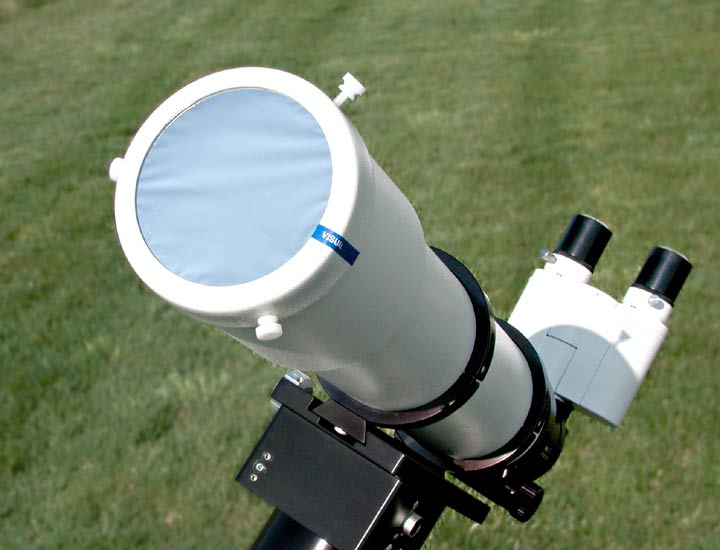 Teleskobun önüne  monte edilir, asla gözmerceğin önüne monte edilmez.
Güneş Filtreleri
Güneş filtreleri: 1- Mylar; 2- Oaks; 3 - Baader
Güneş Filtreleri
Dar band H-alpha filtresi
Güneş’in Kromosferi – Ca Filtresi
İki Farklı Filtrede Güneş
Güneş’in farklı dalgaboylarında görüntüsü
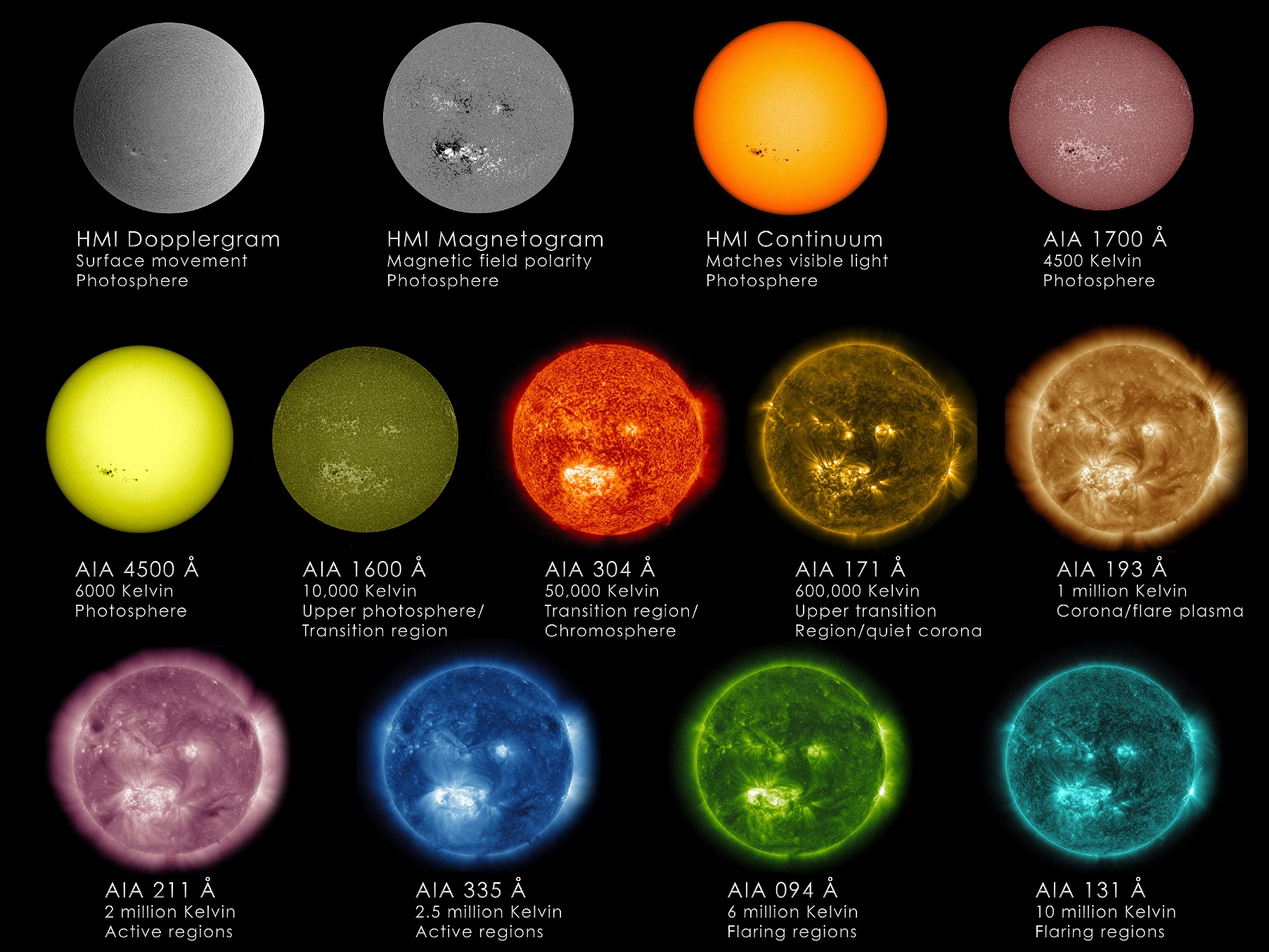 Farklı dalgaboylarında M31
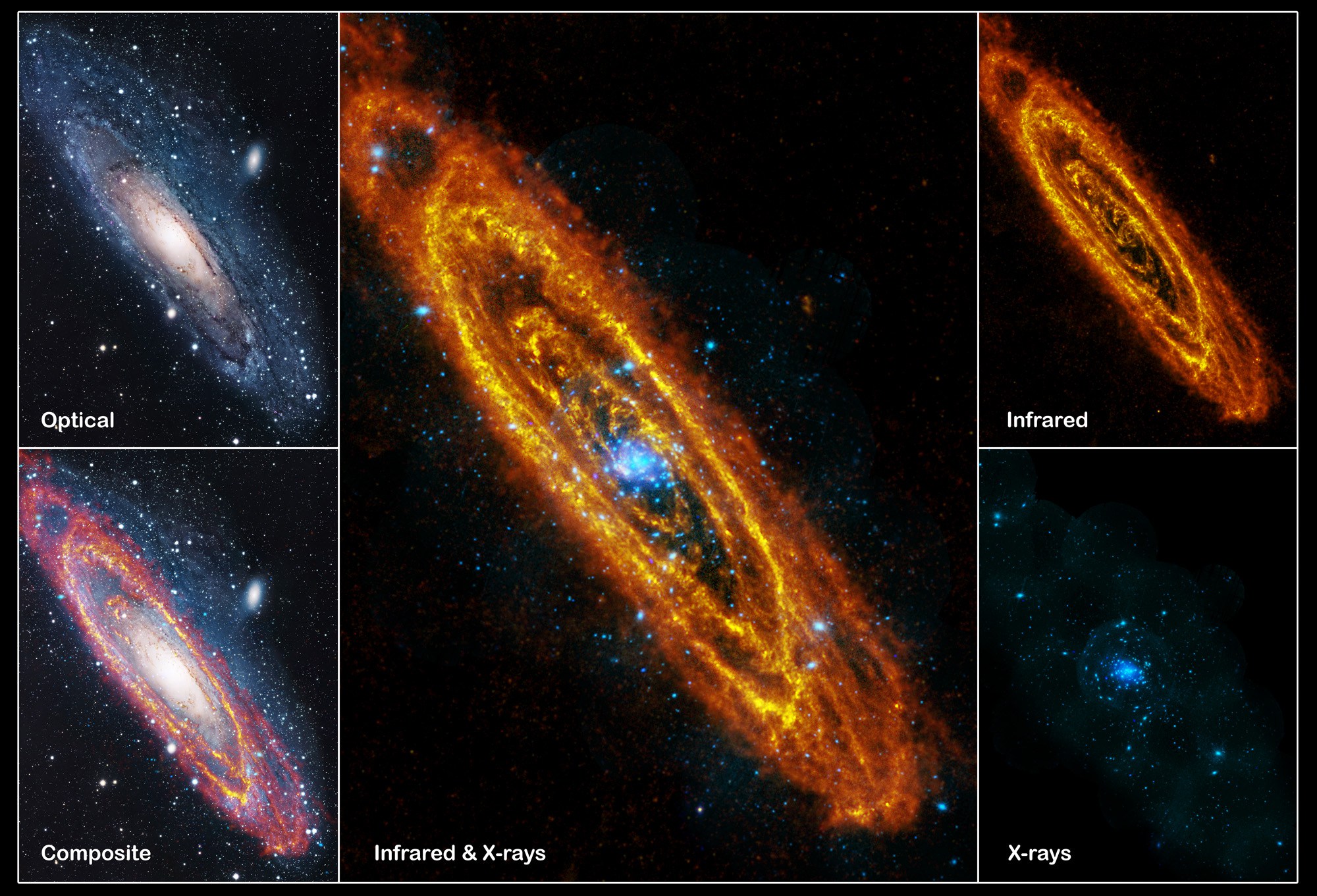 Kırmızıöte Filtreler
Orion Yıldız oluşum bölgesi
Görsel bölge
Kırmızıöte Filtreler
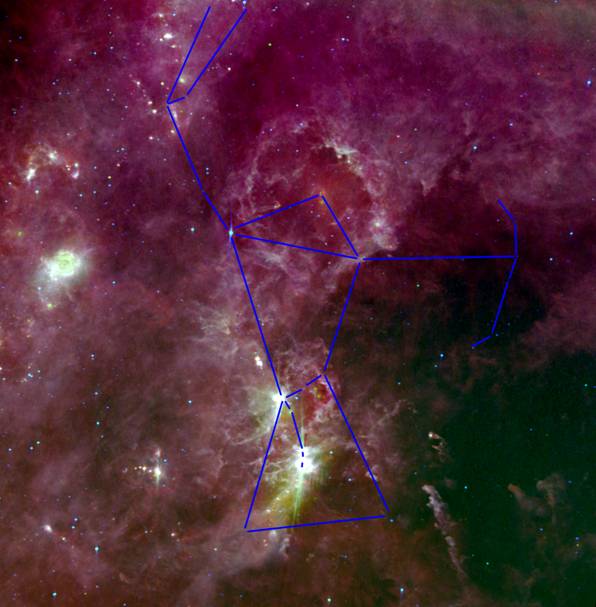 Orion Yıldız oluşum bölgesi
Yakın kırmızıöte bölge (IRAS)
Karina bulutsusu
Crab bulutsusu
Farklı dalgaboylarında farklı görüntüler
Ay Filtreleri
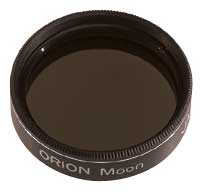 Ay çok parlak olduğunda Ay yüzeyinde ince detayları görmek zordur. 
Standart bir Ay filtresi tüm görsel ışığın %80 kadarını bloke edebilir. 
Polarize bir filtredir ve ışığı engelleme derecesi ayarlanabilir.
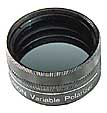 Ay Filtreleri
Nötr yoğunluk filtresinin gösterimi; eşit miktarda ışık gelmesini sağlar
Ay Filtreleri
Filtresiz Ay                                                                       Filtreli Ay
Johnson – Morgan Standart Fotometrik Sistemi - UBV
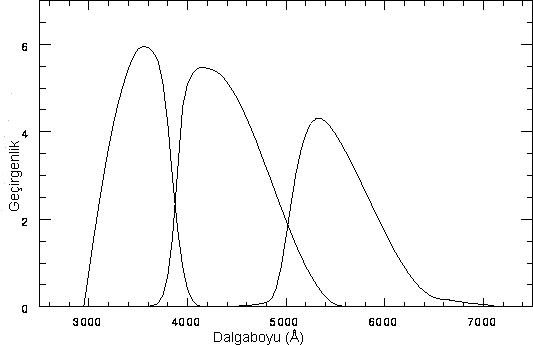 Johnson – Morgan Fotometrik Sistemi

Johnson, H. L.; Morgan, W. W., “On the Color-Magnitude Diagram of the Pleiades”, ApJ, 1951
Johnson – Cousins Standart Fotometrik Sistemi - UBVRI
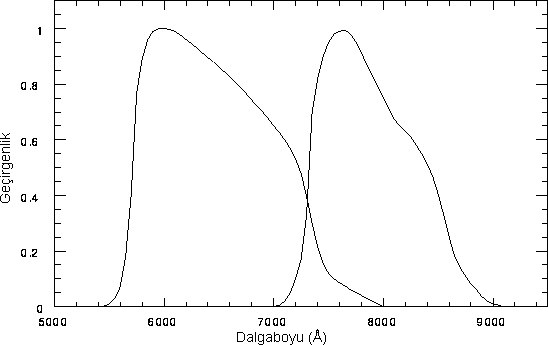 Cousins tarafından Johnson-Morgan UBV fotometrik sistemine eklenen filtreler
Bessell, M.S., “Standard Photometric Systems”, ARA&A., 2005
Bessell UBVRI Standart Fotometrik Sistemi
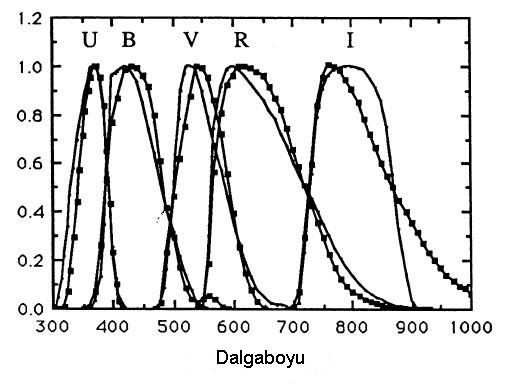 Bessell UBVRI Standart Sistemi
Bessell, M. S., “UBVRI passbands”, PASP, 1990
Strömgren Fotometrik Sistemi
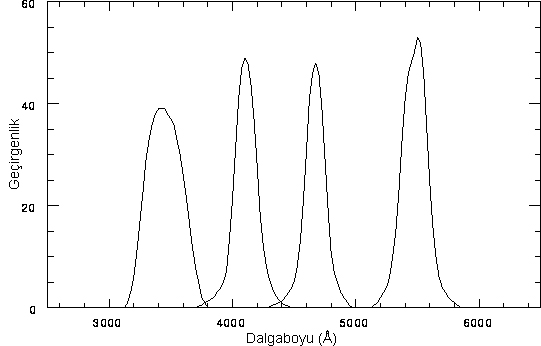 Strömgren uvby Standart Fotometrik Sistemi
http://obswww.unige.ch/gcpd
Strömgren uvby Fotometrik Sistemi
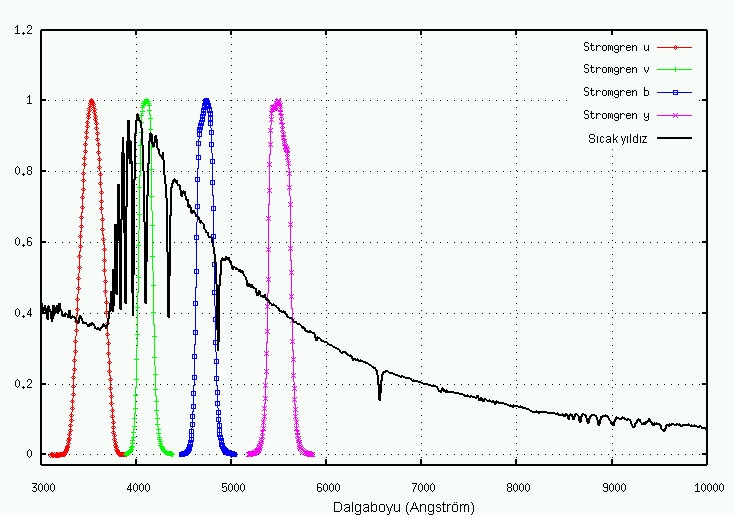 Strömgren uvby sistemi ve sıcak bir yıldızın tayfı
http://spiff.rit.edu/classes/phys440/lectures/color/
RGB Filtreler
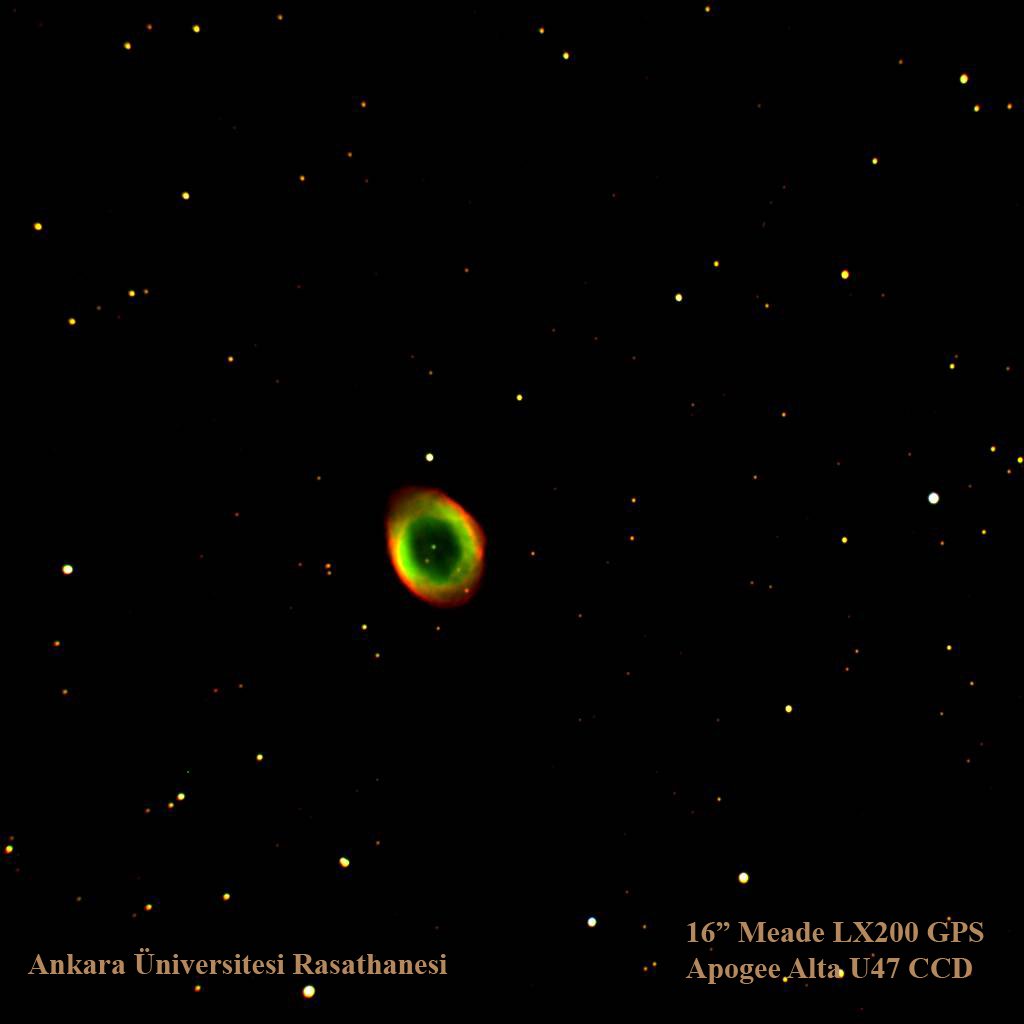 Yüzük Bulutsusu
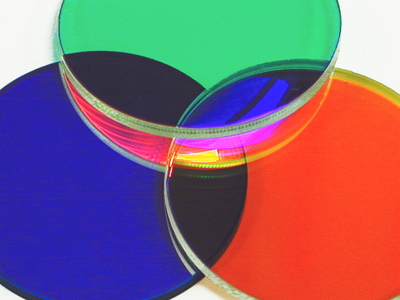 RGB Filtreler
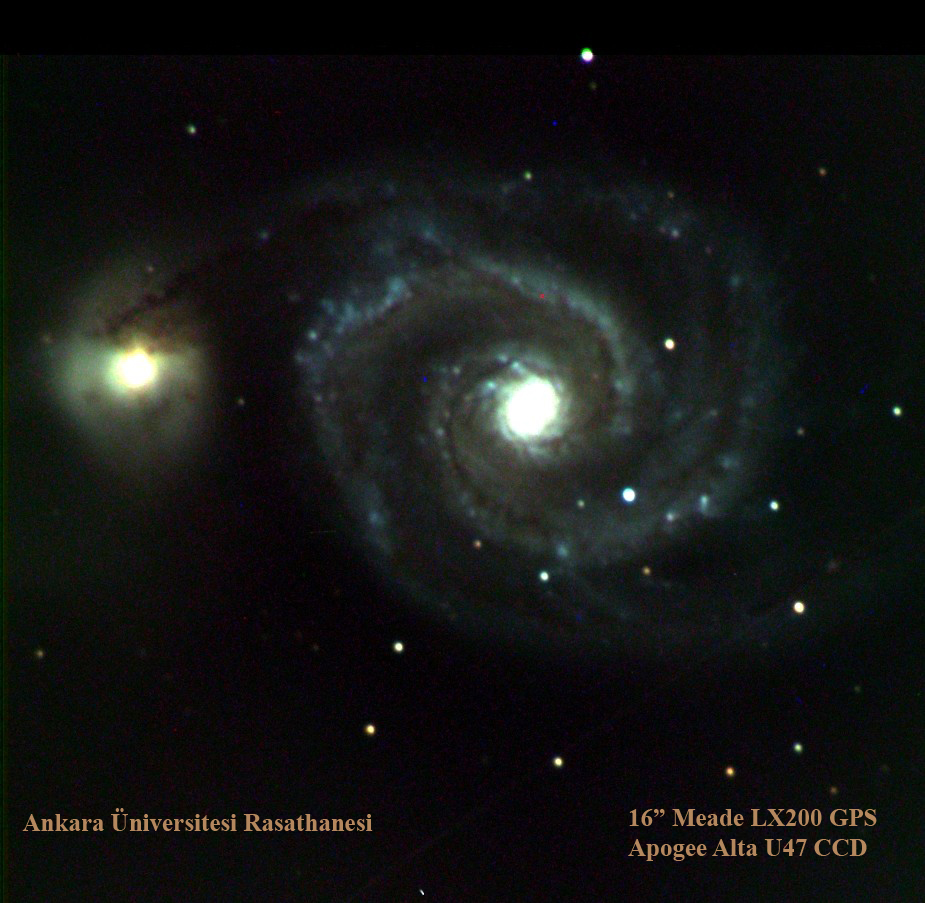 Whirlpool Gökadası
RGB Filtreler
RGB Filtreler
Öncelikle optik filtreleme mantığını anlamalıyız
Renk Ölçeği
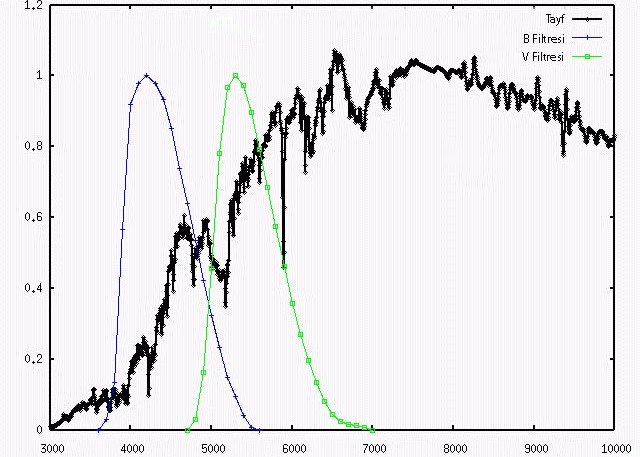 Örnek : B – V renk ölçeği
B – V = mB - mV
http://spiff.rit.edu/classes/phys440/lectures/color/
Renk - Sıcaklık
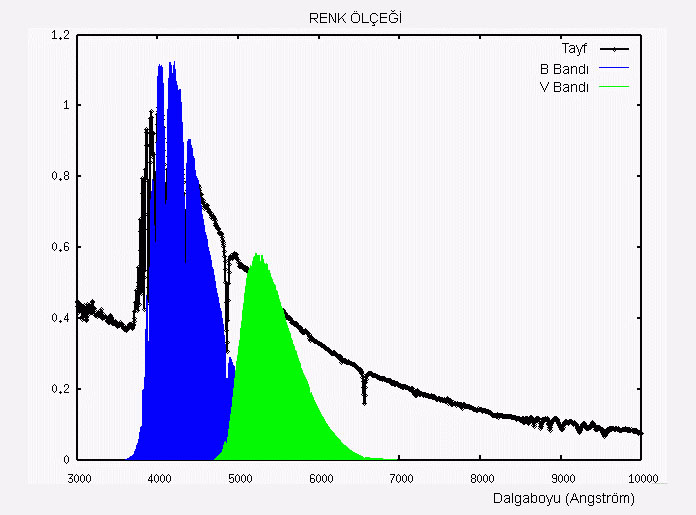 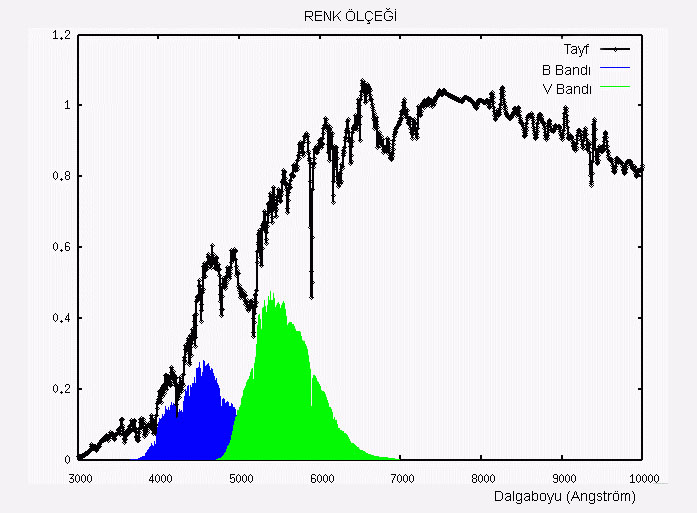 Soğuk Yıldız
B – V > 0
Sıcak Yıldız
B – V < 0
Tayfsal Enerji Dağılımı
Renk Sıcaklığı
B - V 	      Sıcaklık ( K)
- 0.32			47000
	0.00 		9410
	0.31 		  	7160
	0.59 		6010
	0.66 		5780
	1.15 		  	4270
	1.61		  	3260
Bellatrix  - 0m.22
Rigel  - 0m.03
Vega  0m.00
Güneş  0m.63
Betelgeuse  1m.54
Filtre - Parlaklık
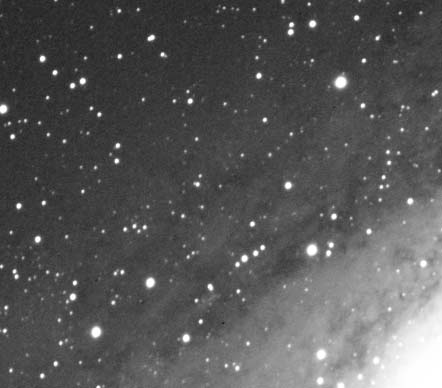 Filtre kullanılarak alınmış bir görüntü
Copyright © 2002 Paul Kanevsky
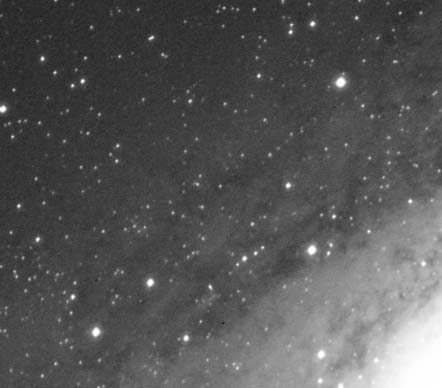 Filtre kullanılmadan alınmış bir görüntü
Copyright © 2002 Paul Kanevsky
Filtreler
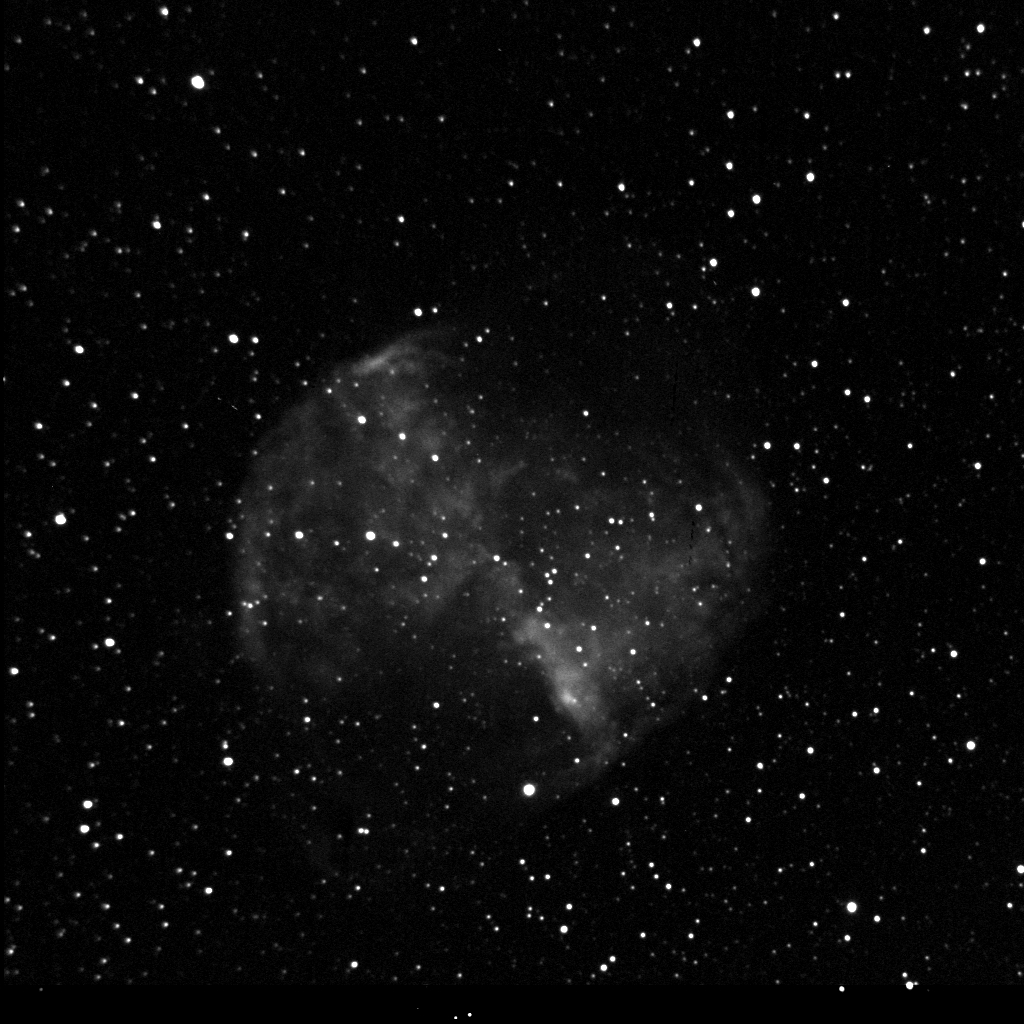 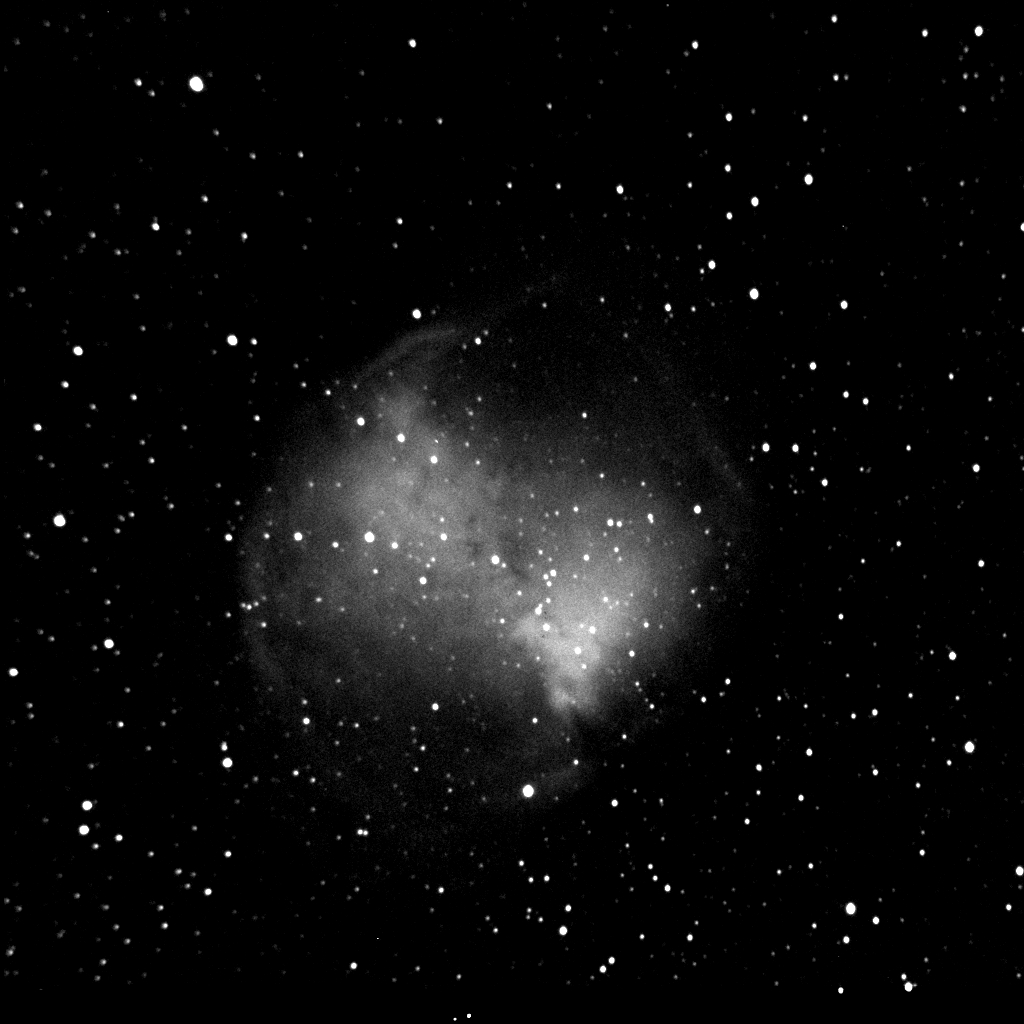 M27 Dumbbell Bulutsusu’nun R filtresiyle çekilmiş görüntüsü
Ankara Üniversitesi Gözlemevi
    T-40 Kreiken Teleskopu
M27 Dumbbell Bulutsusu’nun V filtresiyle çekilmiş görüntüsü
Ankara Üniversitesi Gözlemevi
   T-40 Kreiken Teleskopu